FRANK CASTORF
Dramatizace prozaických děl
(Alfred Döblin: Berlín, Alexandrovo náměstí)
Václav Cejpek / 7. 4. 2015 / 21. 4. 2015
1
Castorf – Dramatizace (Berlín, Alexandrovo náměstí)
FRANK CASTORF / DRAMATIZACE (přehled)
Vasilij Šukšin: Energičtí lidé (1978)
Stanislaw Lem: Průzkumná cesta profesora Tarantogy (1980)
Lothar Trolle: Hermes in der Stadt (1992)
Anthony Burgess: Mechanický pomeranč (1993)
Daniel Charms: Ztroskotané představení (1995)
August Strindberg: Černé vlajky (1997)
Václav Cejpek / 7. 4. 2015 / 21. 4. 2015
2
Castorf – Dramatizace (Berlín, Alexandrovo náměstí)
Fjodor Michajlovič Dostojevskij: Běsi (1999), Uražení a ponížení (2001), Idiot (2002), Zločin a trest (2005), Hráč (2011), Bratři Karamazovi (2015)
Robert Harris: Vlast (2000)
Michel Houellebecq: Elementární částice (2000)
Alfred Döblin: Berlín, Alexandrovo náměstí (2x) (2001, 2005)
Michail Bulgakov: Mistr a Markétka (2002), Pilátův sen (2011)
Václav Cejpek / 7. 4. 2015 / 21. 4. 2015
3
Castorf – Dramatizace (Berlín, Alexandrovo náměstí)
Frank Norris: Lačnost po zlatě (2004)
Pittigrilli: Kokain (2004)
Louis-Ferdinand Céline: Sever (2007), Cesta do hlubin noci (2013)
Erich Kästner: Emil a detektivové (2007)
Friedrich von Gagern: Mučednický kůl (2005), Oceán (2009)
Heinrich von Kleist: Markýza z O… (2012)
Václav Cejpek / 7. 4. 2015 / 21. 4. 2015
4
Castorf – Dramatizace (Berlín, Alexandrovo náměstí)
Franz Kafka: Amerika (2012)
Honoré de Balzac: Sestřenice Běta (2013)
Curzio Malaparte: Kaput (2014)
Václav Cejpek / 7. 4. 2015 / 21. 4. 2015
5
Castorf – Dramatizace (Berlín, Alexandrovo náměstí)
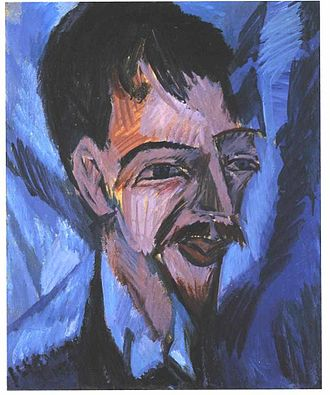 Alfred Döblin
Ovlivněn expresionismem
Václav Cejpek / 7. 4. 2015 / 21. 4. 2015
6
Castorf – Dramatizace (Berlín, Alexandrovo náměstí)
Berlin Alexnaderplatz. Die Geschichte über Franz Biberkopf. (1929)Berlín, Alexandrovo náměstí 
;Propuštěný vězeň Franz Biberkopf se pokouší zapojit do běžného života – souboj s velkoměstem
Paralela – James Joyce „Odysseus“ (1922) aj.
Václav Cejpek / 7. 4. 2015 / 21. 4. 2015
7
Castorf – Dramatizace (Berlín, Alexandrovo náměstí)
Členění – 9 knih
jazyk
Paralelní a anachronické vyprávění, vsuvky (antika apod.)
Technika koláže a montáže 
Citace a titulky z novin , reklamní texty, politická hesla, texty písniček,  rýmovačky atp.
Koláž – z franc. coller = lepit
Montáž – spojování jednotlivých částí v jeden celek (v širokém smyslu slova, např. technická montáž stroje… apod.)
Václav Cejpek / 7. 4. 2015 / 21. 4. 2015
8
Castorf – Dramatizace (Berlín, Alexandrovo náměstí)
Česky: 
1935 Praha : Julius Albert, překlad Zdenka Münzrová
1968 Praha : Odeon, překlad Kamila Jiroudková
2014 Praha : Rybka Publishers, překlad Kamila Jiroudková
Filmové a televizní verze
např. Rainer Werner Fassbinder – 1980, 14 dílná TV seriál
Václav Cejpek / 7. 4. 2015 / 21. 4. 2015
9
Castorf – Dramatizace (Berlín, Alexandrovo náměstí)
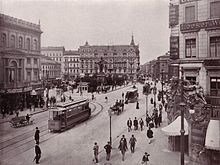 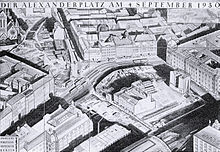 Václav Cejpek / 7. 4. 2015 / 21. 4. 2015
10
Castorf – Dramatizace (Berlín, Alexandrovo náměstí)
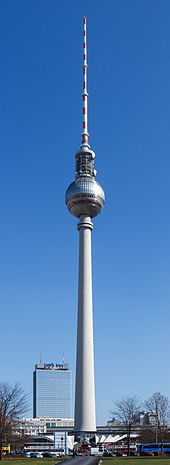 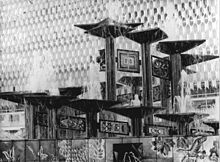 Václav Cejpek / 7. 4. 2015 / 21. 4. 2015
11
Castorf – Dramatizace (Berlín, Alexandrovo náměstí)
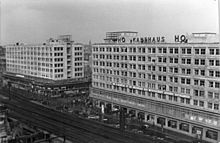 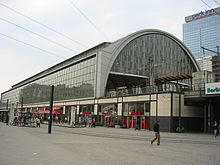 Václav Cejpek / 7. 4. 2015 / 21. 4. 2015
12
Castorf – Dramatizace (Berlín, Alexandrovo náměstí) / Wagner-Siegfried
Václav Cejpek / 7. 4. 2015 / 21. 4. 2015
13
KUBISMUS
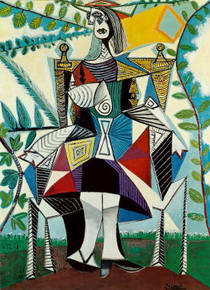 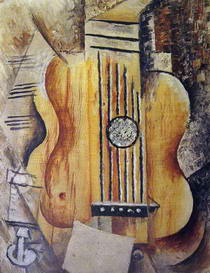 Picasso / Kytara / Žena v zahradě
Václav Cejpek / 7. 4. 2015 / 21. 4. 2015
14
Picasso / Matka a dítě / Tři hudebníci
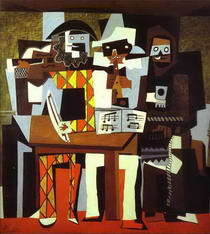 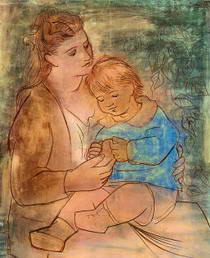 Václav Cejpek / 7. 4. 2015 / 21. 4. 2015
15
Koláž
Václav Cejpek / 7. 4. 2015 / 21. 4. 2015
16
Muž v kavárně, 1914,olej a lepený papír
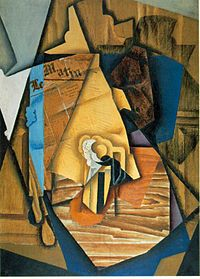 Koláž // Juan Gris
Václav Cejpek / 7. 4. 2015 / 21. 4. 2015
17
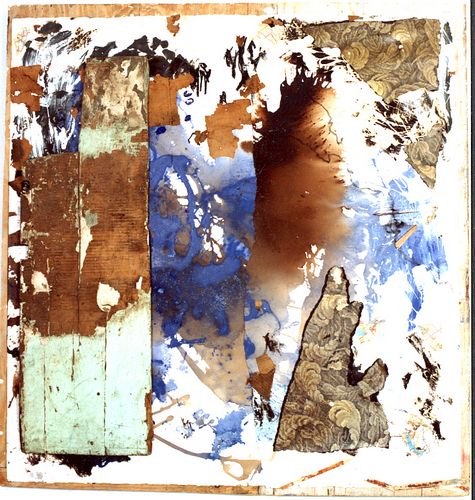 Emmanuel Flipo / Koláž 1998
Václav Cejpek / 7. 4. 2015 / 21. 4. 2015
18
Castorf – Dramatizace (Berlín, Alexandrovo náměstí)Scéna a kostýmy Bert Neumann
Václav Cejpek / 7. 4. 2015 / 21. 4. 2015
19
Castorf – Dramatizace (Berlín, Alexandrovo náměstí)Scéna a kostýmy Bert Neumann
Václav Cejpek / 7. 4. 2015 / 21. 4. 2015
20
Castorf – Dramatizace (Berlín, Alexandrovo náměstí)Scéna a kostýmy Bert Neumann
Václav Cejpek / 7. 4. 2015 / 21. 4. 2015
21
Castorf – Dramatizace (Berlín, Alexandrovo náměstí)Scéna a kostýmy Bert Neumann
Václav Cejpek / 7. 4. 2015 / 21. 4. 2015
22
Castorf – Dramatizace (Berlín, Alexandrovo náměstí)Scéna a kostýmy Bert Neumann
Václav Cejpek / 7. 4. 2015 / 21. 4. 2015
23
Castorf – Dramatizace (Berlín, Alexandrovo náměstí) Palast der Republik
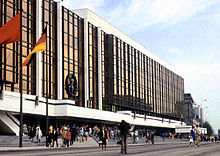 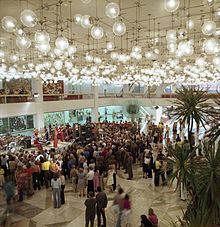 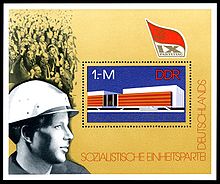 Václav Cejpek / 7. 4. 2015 / 21. 4. 2015
24
Castorf – Dramatizace (Berlín, Alexandrovo náměstí) Palast der Republik
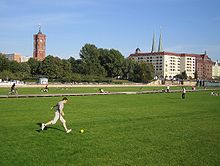 Václav Cejpek / 7. 4. 2015 / 21. 4. 2015
25
Castorf – Dramatizace (Berlín, Alexandrovo náměstí)
POSTDRAMATICKÉ DIVADLO
Zpochybnění dramatického textu
Zdůraznění významu jiných divadelních prostředků
Plurimediální text (Manfred Pfister)
Inscenování románů = jeden z typických komunikačních způsobů současného (německého) divadla
Václav Cejpek / 7. 4. 2015 / 21. 4. 2015
26
Castorf – Dramatizace (Berlín, Alexandrovo náměstí)
Obliba velkých románů  - vznikají četné dramatizace
Mann: Buddenbrookovi
Fontane: Effi Briestová
Goethe: Utrpení mladého Werthera
Dickens
Dostojevskij
Václav Cejpek / 7. 4. 2015 / 21. 4. 2015
27
Castorf – Dramatizace (Berlín, Alexandrovo náměstí)
Döblin (u příležitosti premiéry zfilmované verze Alexandrova náměstív r. 1931):„... (jsem přesvědčen) že z Alexandrova náměstí není možno vytvořit divadelní hru. Protože linii osudu Franze Biberkopfa, lépe řečeno osudovou melodii, nelze stlačit do scénické podoby. Do scénické podoby, která předepisuje určitou formu – dělení na scény a závěry jednání a konec, padá železná opona – to by nešlo. Mohl z toho být jen film nebo rozhlasová hra.“
Václav Cejpek / 7. 4. 2015 / 21. 4. 2015
28
Castorf – Dramatizace (Berlín, Alexandrovo náměstí)
V historickém kontextu, podle pyramidálního schématu dramatu u Gustava Freytaga (Aristoteles, Schiller) je dramatizace Alexandrova náměstí nepředstavitelná:
Román má epizodickou strukturu,
Montáž textů atd.
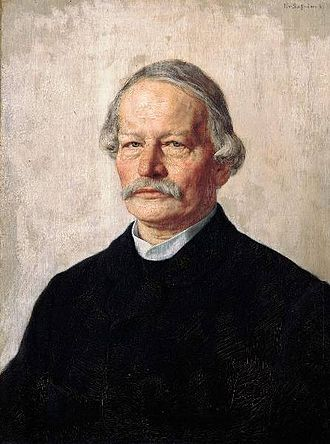 Václav Cejpek / 7. 4. 2015 / 21. 4. 2015
29
Castorf – Dramatizace (Berlín, Alexandrovo náměstí)
DRAMATIZACE ROMÁNŮ (PRÓZY)
Dramatizace románů není už formou a obsahem klasickým dramatickým textem
Nelze brát jako obecně platnou klasickou triádu „lyrika – epika – dramatika“
Václav Cejpek / 7. 4. 2015 / 21. 4. 2015
30
Castorf – Dramatizace (Berlín, Alexandrovo náměstí)
DRAMATIZACE U CASTORFA
Provokace z principu
Cílem provokace je iritace a aktivace publika, zneklidňování…
Intertextualita = propojení různých textů, využití jednoho textu v jiném textu
 montáž, koláž
Užívá už Döblin v románu
Castorf dále zapojuje mediální a filmové citace
Václav Cejpek / 7. 4. 2015 / 21. 4. 2015
31
Castorf – Dramatizace (Berlín, Alexandrovo náměstí)
Stylový prvek postdramatického divadla  nadbytek prostředků
Důsledkem je mj. dekonstrukce
Václav Cejpek / 7. 4. 2015 / 21. 4. 2015
32
Castorf – Dramatizace (Berlín, Alexandrovo náměstí)
DEKONSTRUKCE
JACQUES DERRIDA (1930 – 2004)
Václav Cejpek / 7. 4. 2015 / 21. 4. 2015
33
Castorf – Dramatizace (Berlín, Alexandrovo náměstí)Museum ve Weil am Raum (Bavorsko) //  Tančící dům v Praze
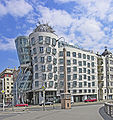 Václav Cejpek / 7. 4. 2015 / 21. 4. 2015
34
Castorf – Dramatizace (Berlín, Alexandrovo náměstí)Křišťálový palác Ufa v Drážďanech
Václav Cejpek / 7. 4. 2015 / 21. 4. 2015
35
Castorf – Dramatizace (Berlín, Alexandrovo náměstí)Neuer Zollhof v Düsseldorfu
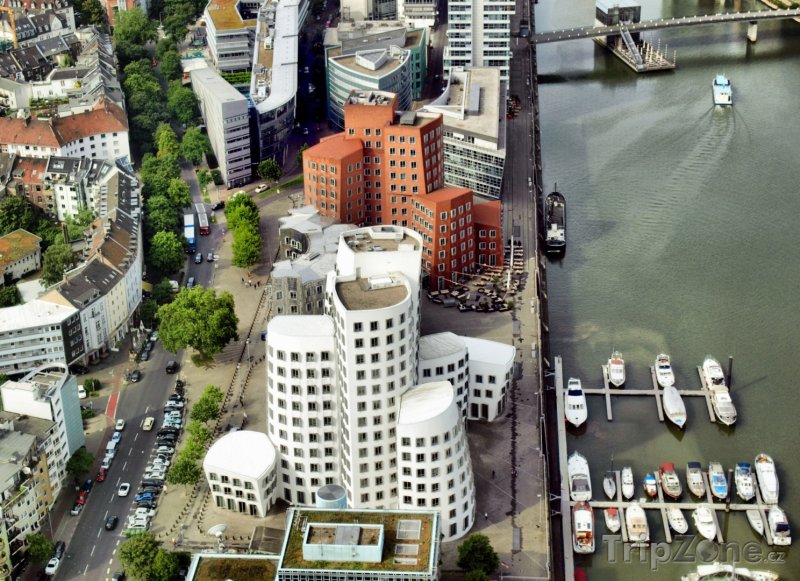 Václav Cejpek / 7. 4. 2015 / 21. 4. 2015
36
Castorf – Dramatizace (Berlín, Alexandrovo náměstí)
Vliv Brechtova epického divadla: 
vypravěč, 
postavy se stávají vypravěči vlastních příběhů,
montáže a koláže,
média, střídání médií
zrušení tradiční výstavby dramatu (dělení na akty, scény…)
Václav Cejpek / 7. 4. 2015 / 21. 4. 2015
37
Castorf – Dramatizace (Berlín, Alexandrovo náměstí)
DRAMATIZACE = Divadelní text vzniklý na základě románu (prozaického textu)
Inovace
Změny
Interpretace
Komentáře
Vzniká otázka věrnosti předloze a autorství
Václav Cejpek / 7. 4. 2015 / 21. 4. 2015
38
Castorf – Dramatizace (Berlín, Alexandrovo náměstí)
TEZE
Dramatizace románu je nový žánr umístěný mezi „dramatiku“ a „epiku“
Lyrika – epika – dramatizace - dramatika
Václav Cejpek / 7. 4. 2015 / 21. 4. 2015
39
Castorf – Dramatizace (Berlín, Alexandrovo náměstí)
Existuje rozdíl mezi dřívější dramatizací prózy a mezi postmoderní dramatizací?
Dříve: dramatizace znamenala především epizaci dramatického textu (vstup zprostředkujícího komunikačního systému – vypravěče apod.)
Václav Cejpek / 7. 4. 2015 / 21. 4. 2015
40
Castorf – Dramatizace (Berlín, Alexandrovo náměstí)
Postdramatická kritéria, která mj. určují „nový žánr“ dramatizace:
Text
Jazyk
Postava
Tělo
Příběh
Jednání 
Prostor a čas
Prostředky postdramatické intermediality
Václav Cejpek / 7. 4. 2015 / 21. 4. 2015
41
Castorf – Dramatizace (Berlín, Alexandrovo náměstí)
Drama (Dramatický text) vs. Divadelní text
Plurimediální text
Rozdílný způsob recepce u prózy a divadla (čas, tempo, kolektivnost  vs. samota …)
Román = velká vyprávěcí forma, má ozřejmit souvislosti historie, společnosti a individuální biografie (Lukács)
Václav Cejpek / 7. 4. 2015 / 21. 4. 2015
42
Castorf – Dramatizace (Berlín, Alexandrovo náměstí)
DRAMATIZACE U CASTORFA
„…(běžné divadlo) je obvykle strašně beztvaré, to vadilo už Bertoltu Brechtovi. Pro mě je dost důležitá určitá komplexnost, jak se projevuje v mnohovrstevnatém způsobu vnímání, ale i v látce, v románech Dostojevského. (…) Chtěl bych se přiblížit mnohovrstevnatosti zrcadlení světa. (…) Proto také často pracuji s romány. Divadelní hry jsou mnohdy jako generální plán: sugerují rozpoznatelnost a ovladatelnost světa.“
Václav Cejpek / 7. 4. 2015 / 21. 4. 2015
43
Castorf – Dramatizace (Berlín, Alexandrovo náměstí)
Touha po komplexnosti a nejednoznačnosti ve zobrazení světa   vzniká tehdy, když si autor/autoři hrají s odchylkami a rozdíly vůči předloze.
hra s původními významy se stává ekvivalentem vypravěčské mnohoznačnosti
Václav Cejpek / 7. 4. 2015 / 21. 4. 2015
44
Castorf – Dramatizace (Berlín, Alexandrovo náměstí)
Změny v procesu dramatizace
přenos, který je založen na změně média
text určený k tichému čtení je přepracován pro jeviště  je přizpůsoben novým funkcím
text románu se musí proměnit v hlavní a vedlejší text
divadlo musí rezignovat na funkci vypravěče nebo ji musí přidělit postavám či nějakému hlasu „off“
místo děje, čas děje
nový dramatický text tvoří přechodové statium do jiného média
Václav Cejpek / 7. 4. 2015 / 21. 4. 2015
45
Castorf – Dramatizace (Berlín, Alexandrovo náměstí)
transformace myšlenek, snů, teoretických reflexí… 
obvykle zmenšení personálu
„ztráty přenosu“ jsou obvyklé, je třeba s nimi počítat
Castorf: „ Když mám látku jako Běsi, zdá se mi, že člověk se dokáže přiblížit vždycky jenom k hraničním hodnotám.“
Václav Cejpek / 7. 4. 2015 / 21. 4. 2015
46
Castorf – Dramatizace (Berlín, Alexandrovo náměstí)
Castorfova metoda jak vypracovat to, co je pro něho důležité:
rozložit román na jeho základní části
nejzajímavější části znovu poskládat
Castorf: „… lze říct, že dojde ke zboření. Ale zde se rozlišují dva způsoby pohledu, někdo vidí jen zboření, někdo vidí, jak z trosek vzniká něco nového.“
Václav Cejpek / 7. 4. 2015 / 21. 4. 2015
47
Castorf – Dramatizace (Berlín, Alexandrovo náměstí)
v případě dramatizace Berlín, Alexandrovo náměstí – vzniká na první pohled něco, co je jednoznačnější než Döblinův román:
silnější orientace na Franze Biberkopfa
škrtnutí mnoha dějových linií a epizod
scény často přímo navazují
Castorf se jen volně drží kapitol románu
scéna: 4 mobilní obytné buňky (jedna je jako hospoda) – zmenšení počtu dějšiť
Václav Cejpek / 7. 4. 2015 / 21. 4. 2015
48
Castorf – Dramatizace (Berlín, Alexandrovo náměstí)
HERECKÁ TVORBA
Stanislavskij – přirozenost zobrazení postav
Brecht – působnost skrze hru odcizení
Artaud – organické divadlo
CASTORF – propojení všech tří metod
Václav Cejpek / 7. 4. 2015 / 21. 4. 2015
49
Castorf – Dramatizace (Berlín, Alexandrovo náměstí)
POLITICKÉ DIVADLO
Podle Eriky Fischer-Lichte:
Divadlo je v zásadě politické, vystupují zde proti sobě dvě skupiny (herci a diváci)
Pokud divadlo zobrazuje člověka a svět jako proměnitelné, jde o politické divadlo
Mnohost témat v obsahové rovině
Václav Cejpek / 7. 4. 2015 / 21. 4. 2015
50